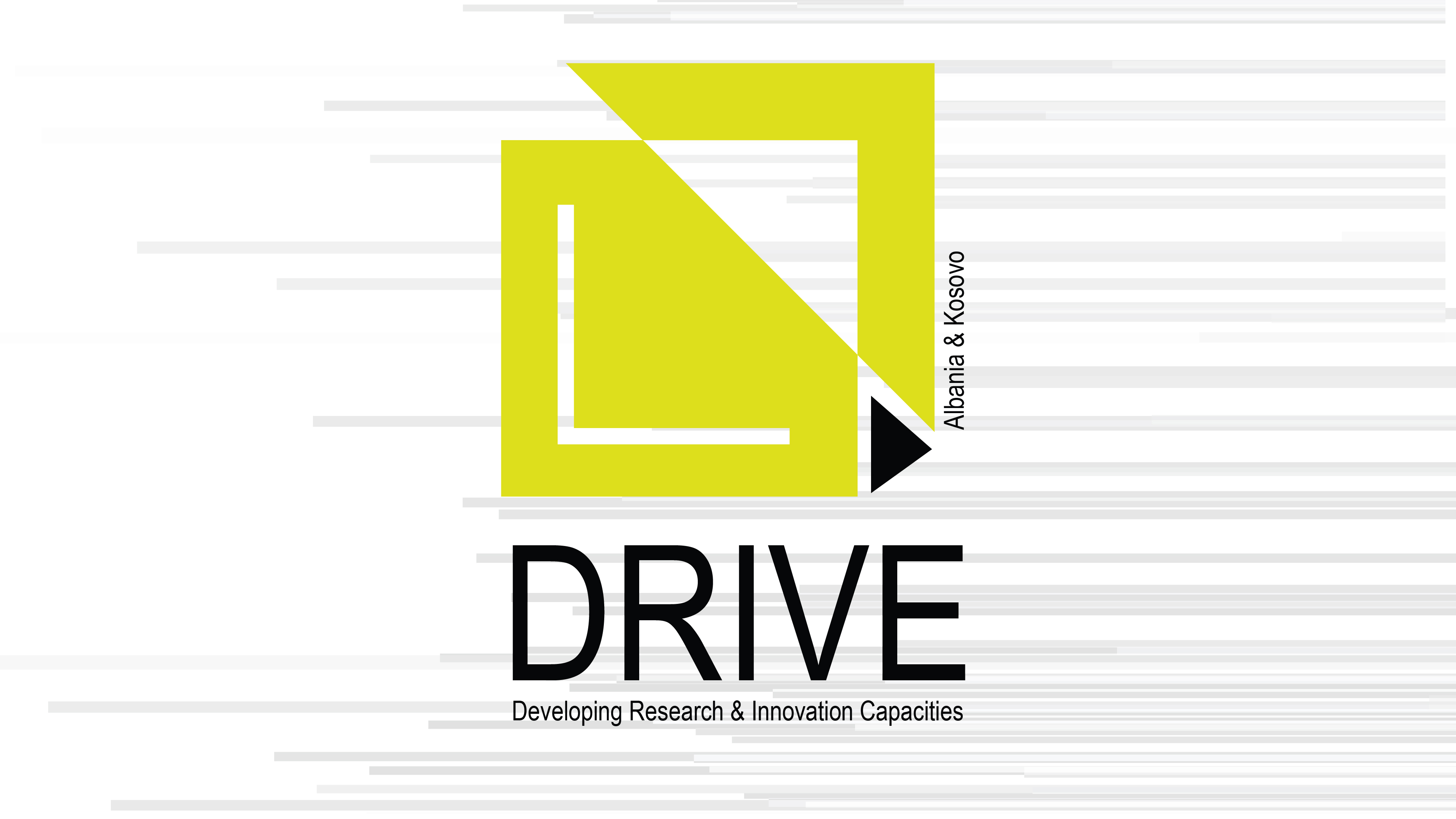 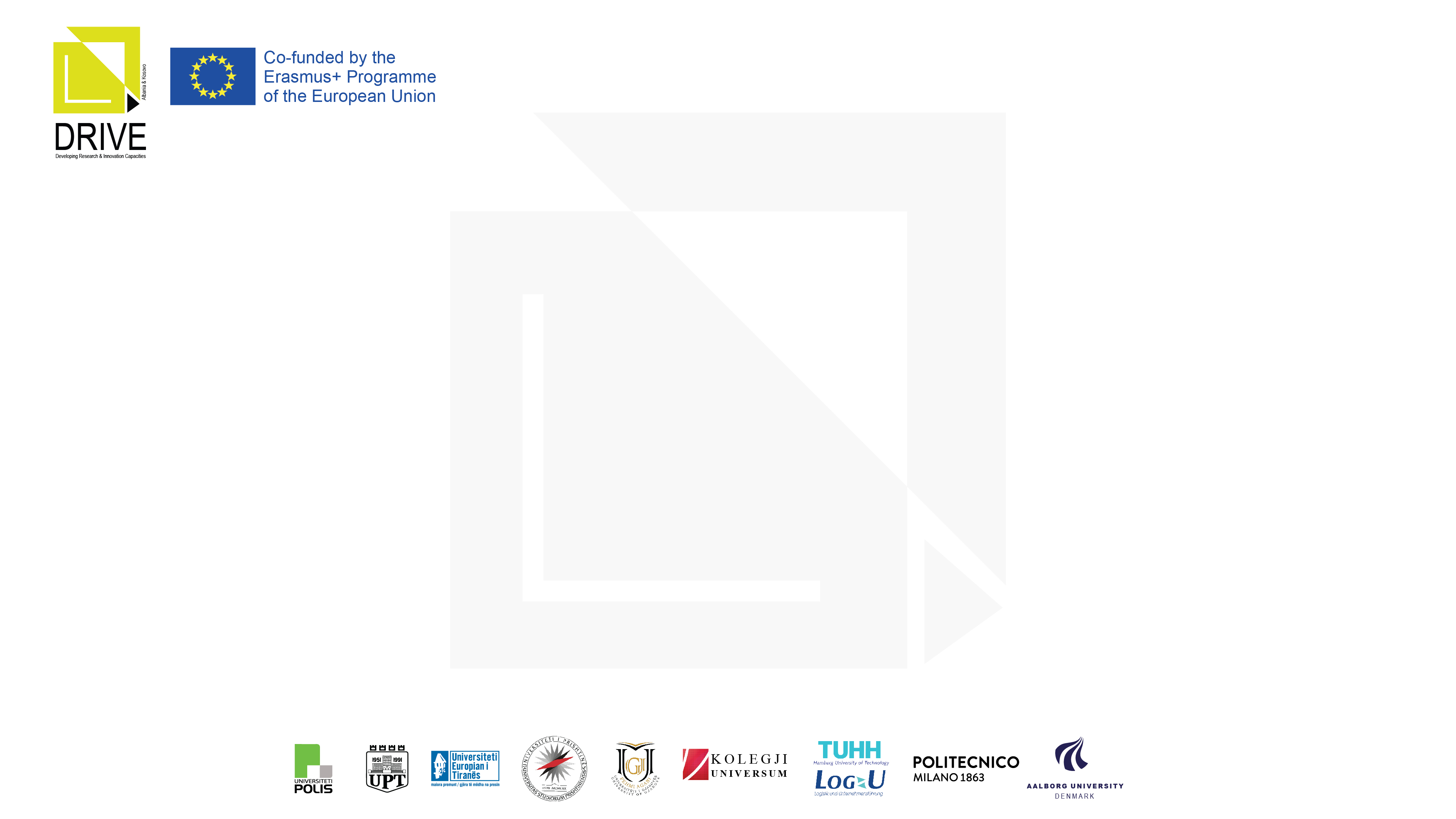 What is measured/can be measured at your University to assess research performance? 
UNIVERSITY OF PRISHTINA
Team: Zana Limani Fazliu(UP-FECE)
Hëna Maloku (UP-FECE)
Valon Raça(UP-FECE)
Valdete Rexhëbeqaj Hamiti (UP-FECE)
Avni Hajdari (UP)
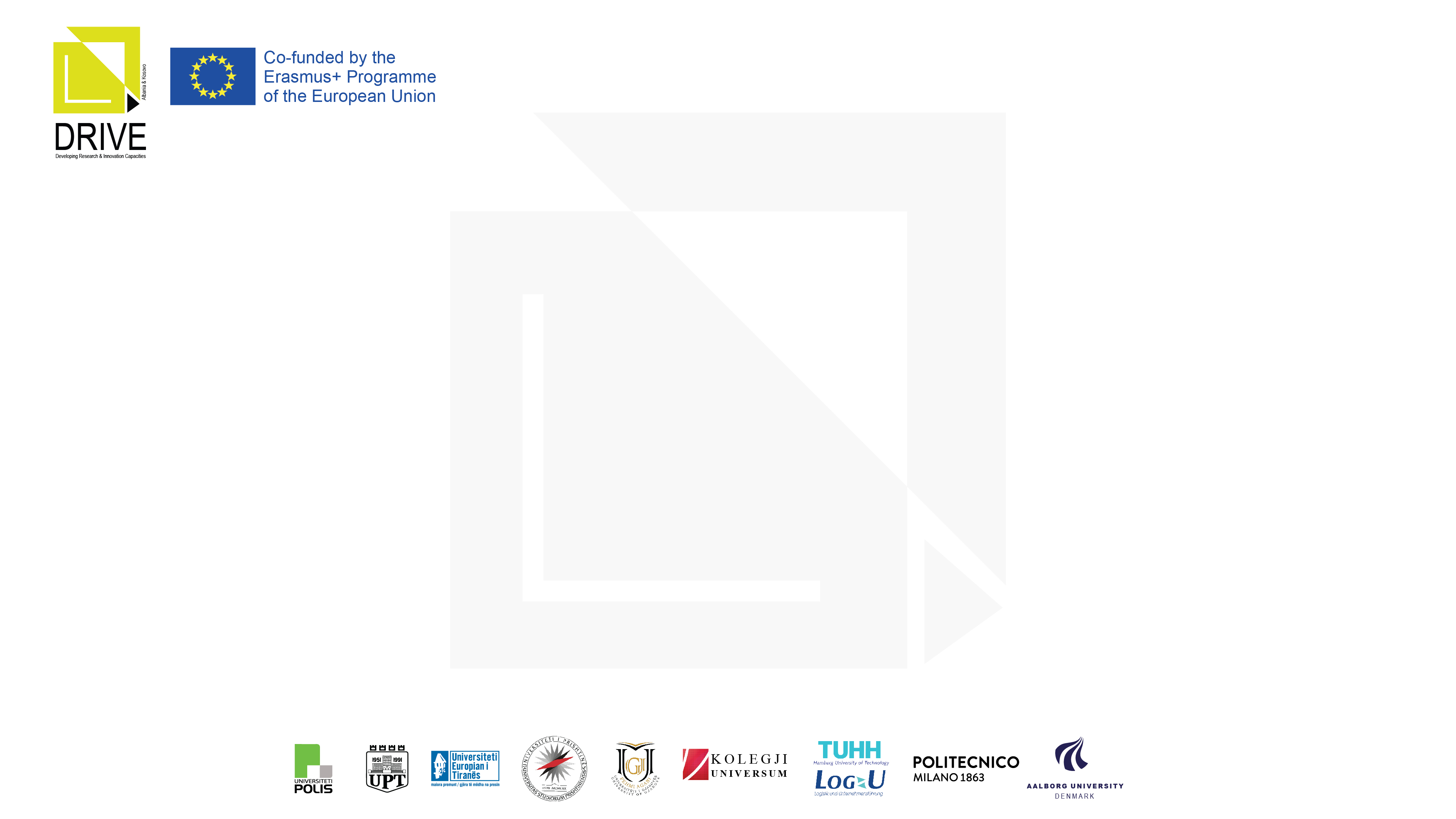 What is currently measured at University of Prishtina
For individual researchers
Scientific impact: 
Number of scientific publications as first or corresponding author 
Quality and ranking of journals in indexing platforms such as  Web of Science, Scopus, EBSCO, DOAJ, Worldcat.
Higher points are accorded to journals indexed in Web of Science SCIE, SSCI, AHCI and Scopus Q1, Q2 
The full list is included in UP Regulation 191 dt. 16.02.2021
Number of international and national research projects
Number of participations and presentations at international/national conferences
Number of MSc/PhD thesis supervised
Research impact to society:
Contributions to society, University and Faculty which may include
Participation in projects serving the community and society at large
Participation in the peer review process as a reviewer
Participation in University/ Faculty committees, evaluation bodies or management
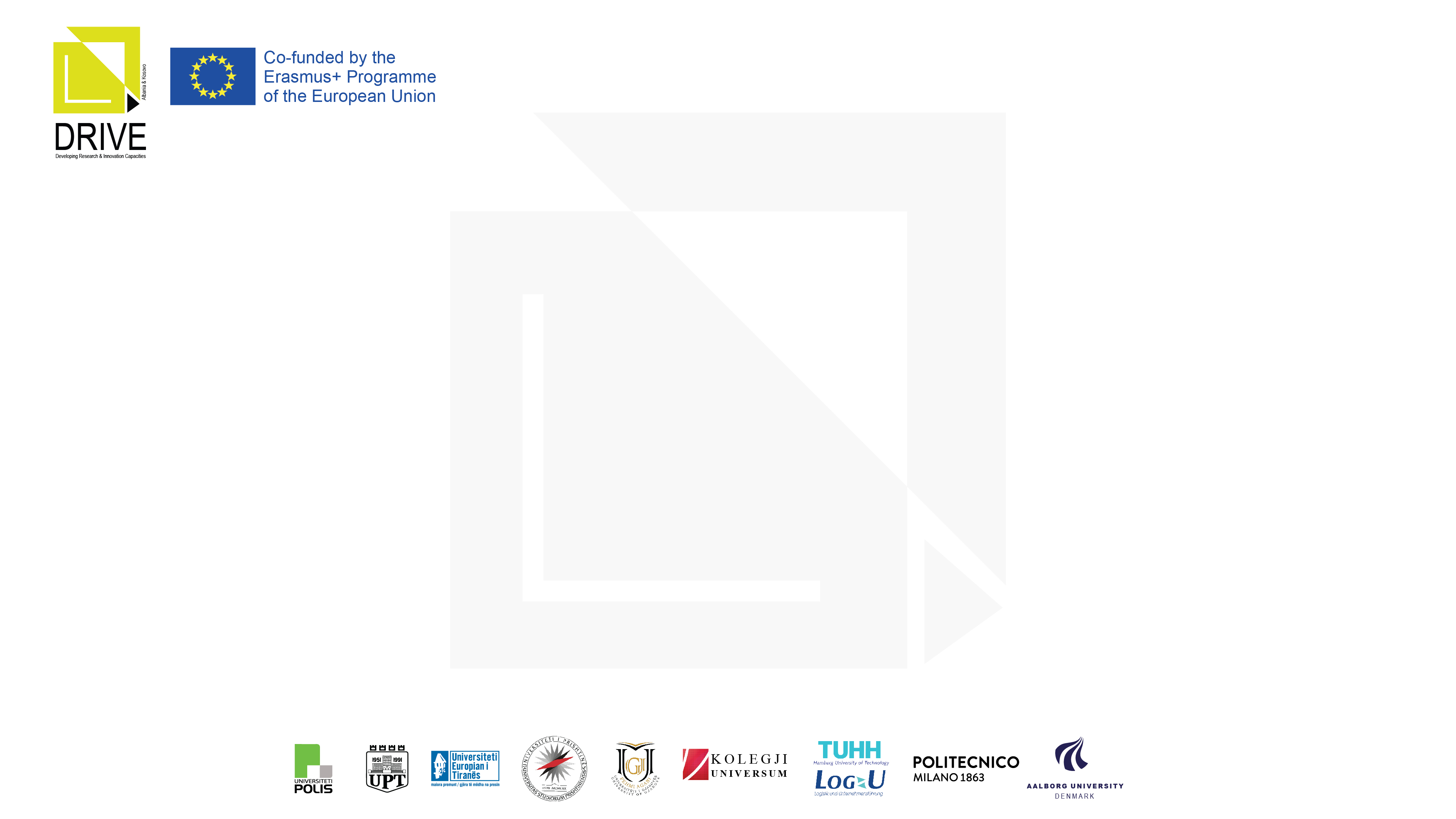 What is currently measured at University of Prishtina
For academic units
Scientific impact
Number of scientific publications in international and national peer reviewed journals of unit academic staff
Number of scientific publications presented at international/national conferences of unit academic staff
Number of international and national research projects
Research Infrastructure, including laboratories, equipment, etc. 
Societal impact
Number of international and national projects that aim at improving the society as a whole
Number of publications/activities resulting from such projects
Number of citizens and organizations involved
Impact on Policy making
Number of activities with public authorities
Number of technical/policy papers
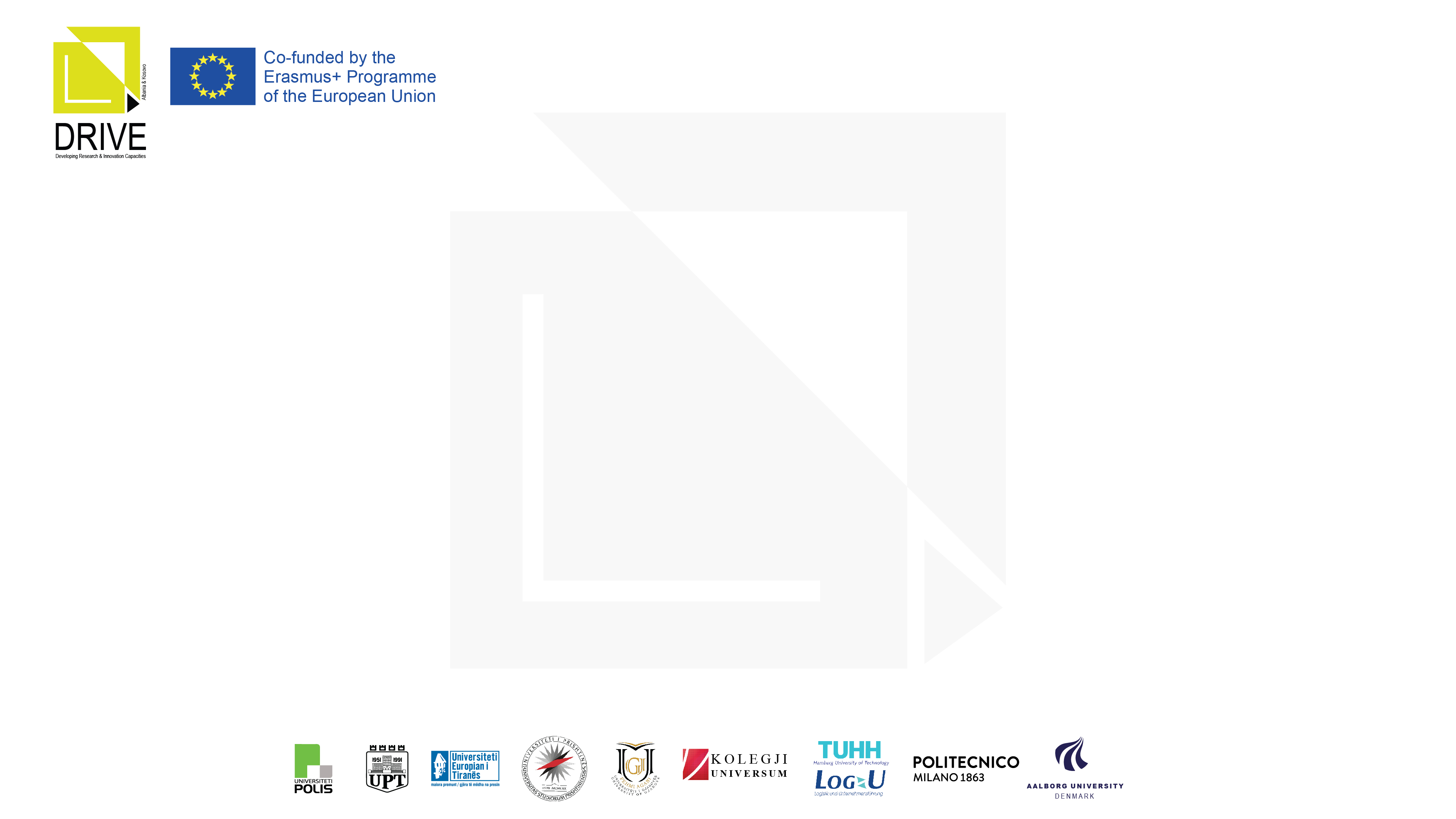 What is currently measured at University of Prishtina
For academic units
Business impact
Number of agreements with business and industry partners
Participation of businesses and organizations in industry advisory boards
Research impact to education:
Number of research-oriented courses for students and young researchers 
Number of research staff with doctoral degrees
Number of PhD, MSc students
Number of external/visiting professors
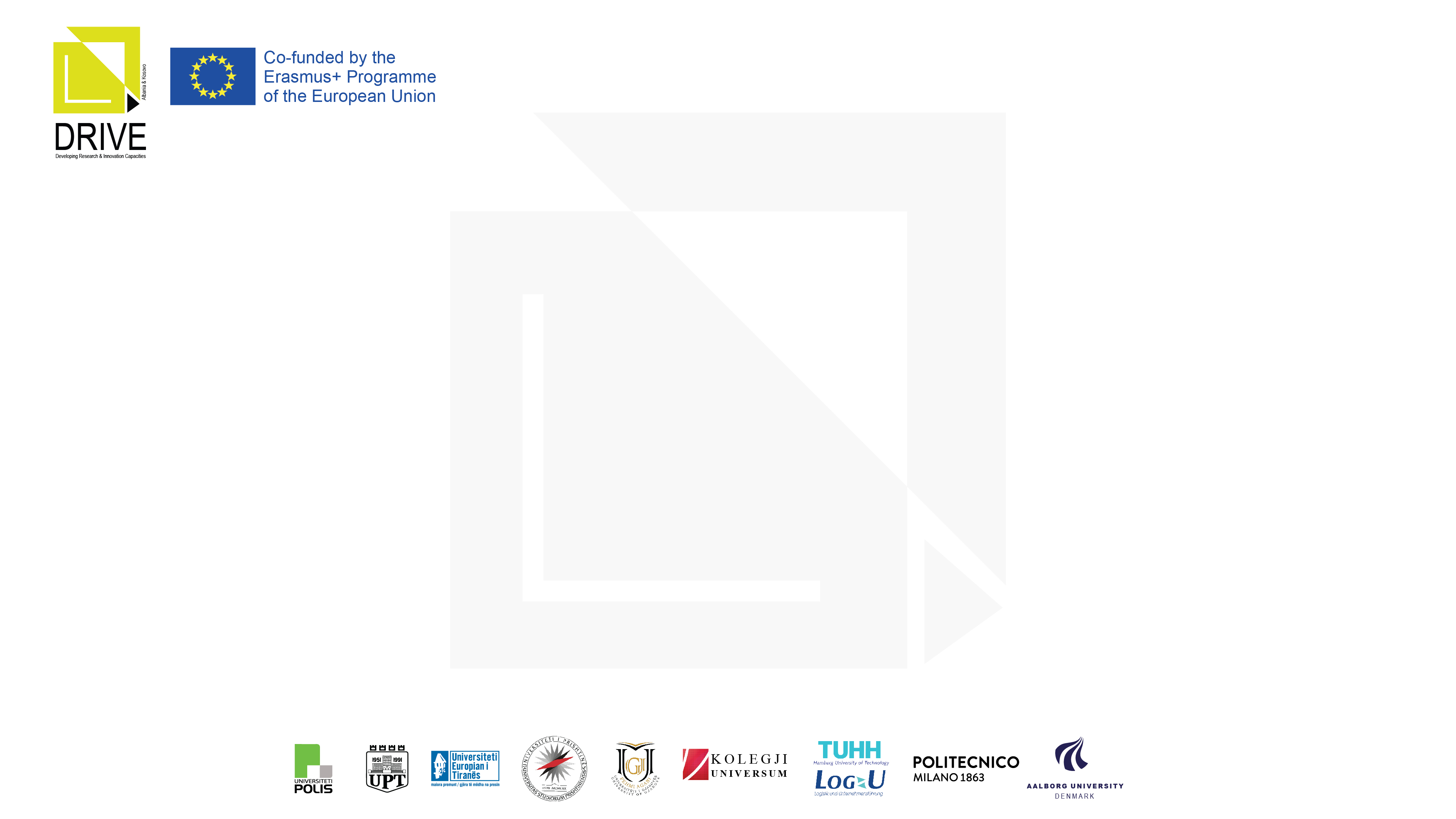 How often is research performance assessed at University of Prishtina
Individual researchers and academic staff
Currently research performance of individual staff is measured at 4-year intervals, when contracts are renewed
The evaluation is performed by an evaluation committee from the academic unit, and confirmed by a Universitly level consultation body. The evaluation and the contract renewal is approved by the University Senate

Academic units:
Currently research performance of academic units is evaluated during the accreditation process of the study programmes, usually at 3-year intervals
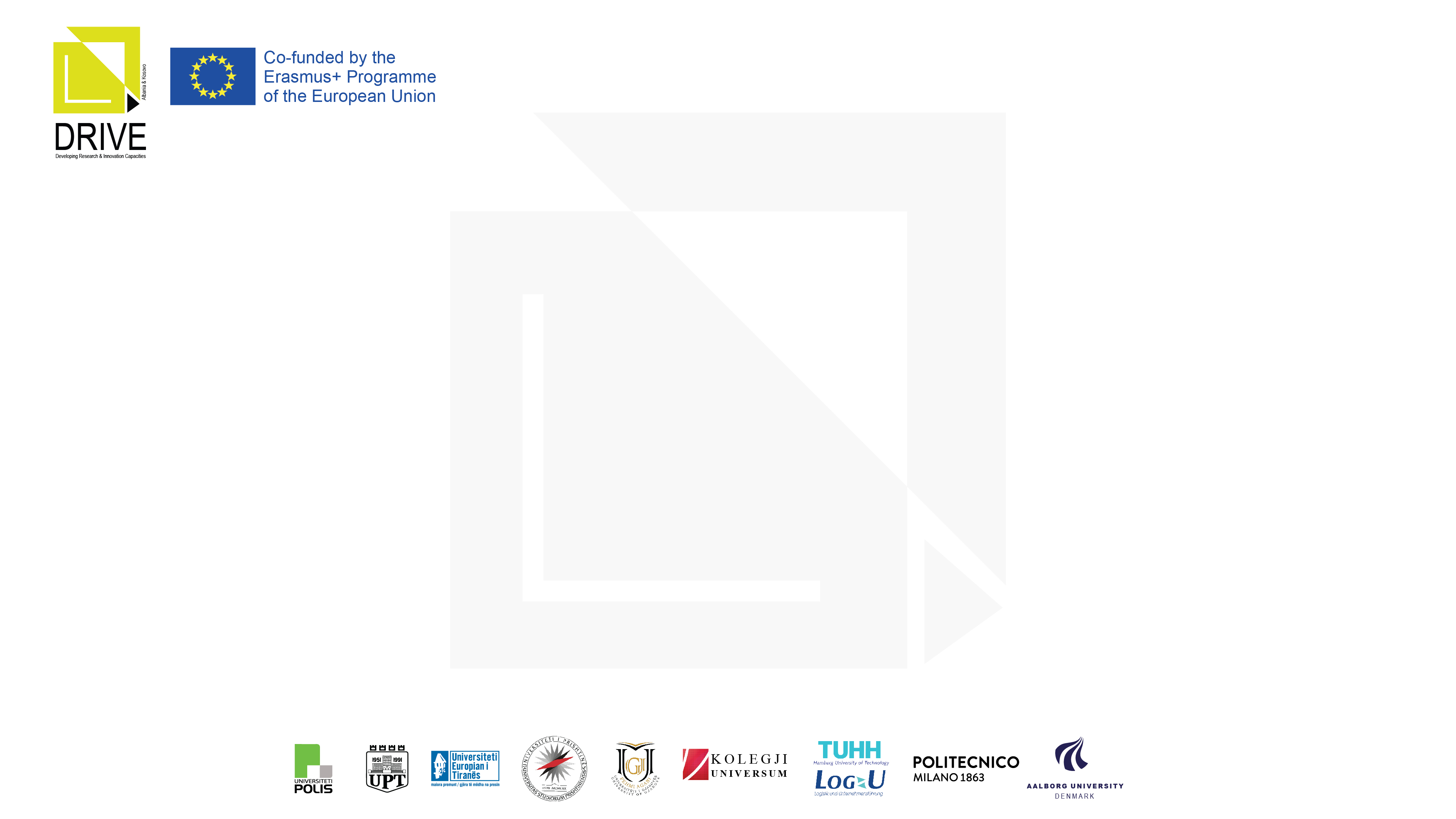 What can be improved at University of Prishtina
The research performance assessment process should be performed on yearly basis, both for individual academic staff and academic units
The KPIs should include additional parameters such as:
Number and rating of citations 
Number of courses for the general public
Number of company spin-offs
Research based courses for businesses
Number of academia-business networks
Number  of contracts results from academia-business partnerships
The action plan at University of Prishtina
The strategic plan of University of Prishtina (2020-2022) includes:
Development of Key Performance Indicators (Deadline: March 2022)
Yearly report of research results including number of scientific publications, number of conferences, and number of research/artistic groups founded (ongoing, budget allocated: 1% of UP budget).
Currently UP is working towards drafting guidelines for academic staff performance evaluation including creation of individual Performance Cards for academic staff
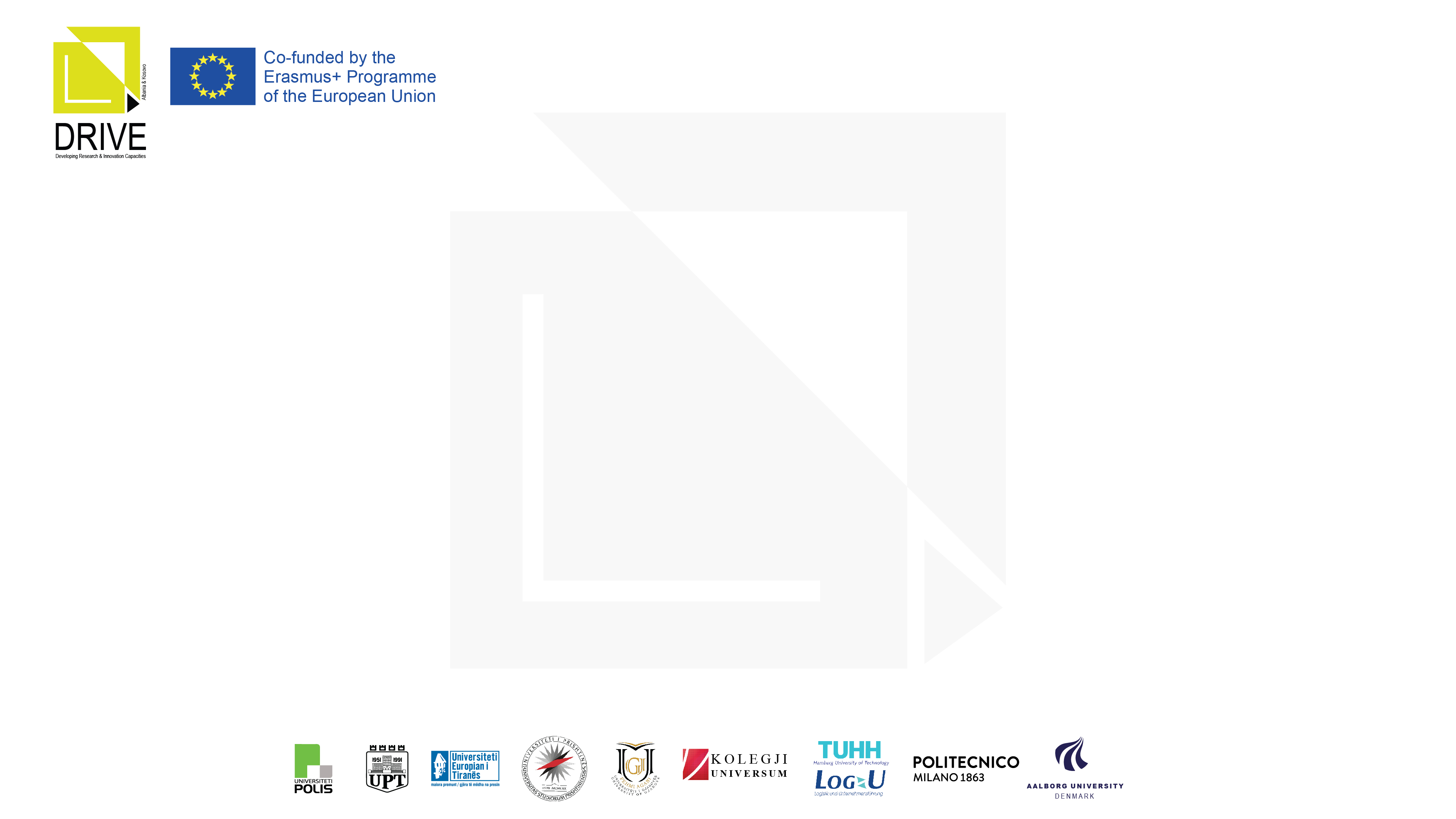 THANK YOU!